Avant le portage
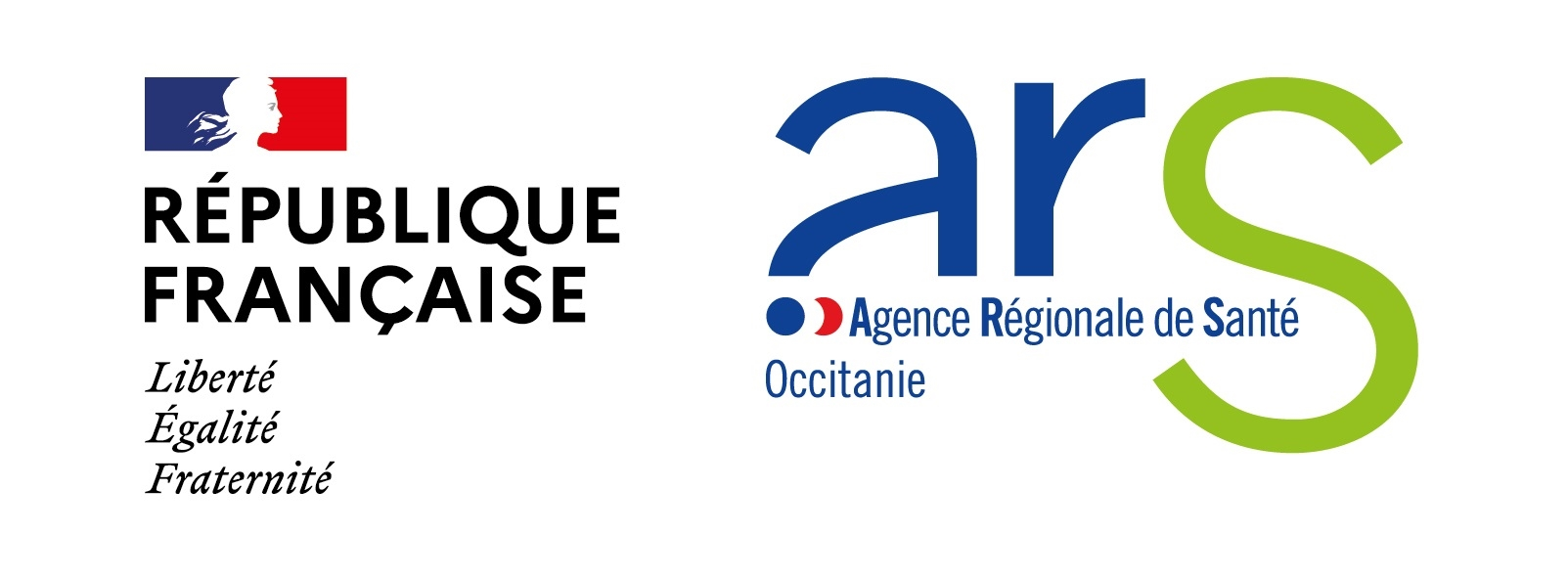 DISPOSITIF IDE DE NUIT MUTUALISE(E) ENTRE EHPAD
ORGANISATION
Récapitulatif des EHPAD volontaires 
pour participer au dispositif
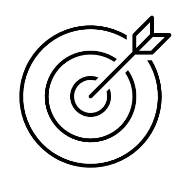 OBJECTIF
Récapituler les contacts des EHPAD participant au dispositif afin de communiquer efficacement
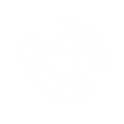 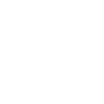 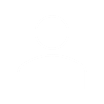